HILUM – Versão 4.0
Adequado à TISS 3.02.00
Objetivo
Atender a RN 305/ANS

Padronização entre as operadoras de Plano de Saúde
Unificação de Tabelas (TUSS Terminologia Unificada em Saúde Suplementar)
Solicitação Eletrônica
Atendimento ao Beneficiário
Recibo Verde
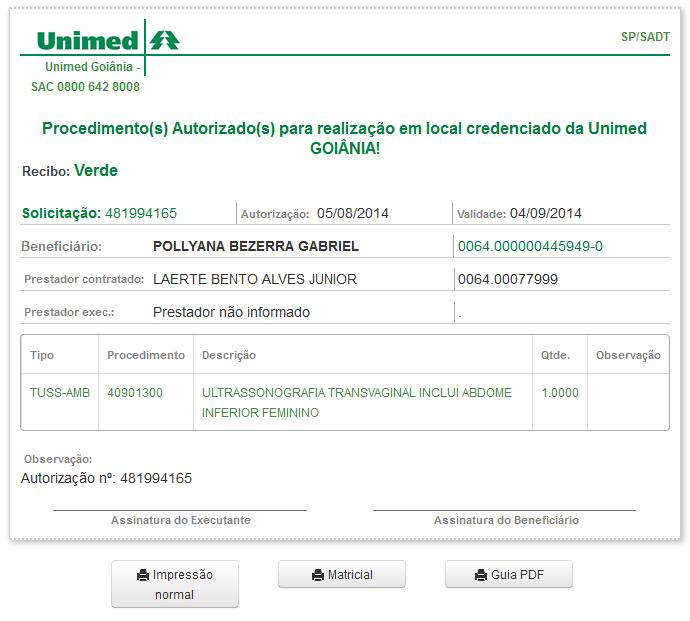 Atendimento ao Beneficiário
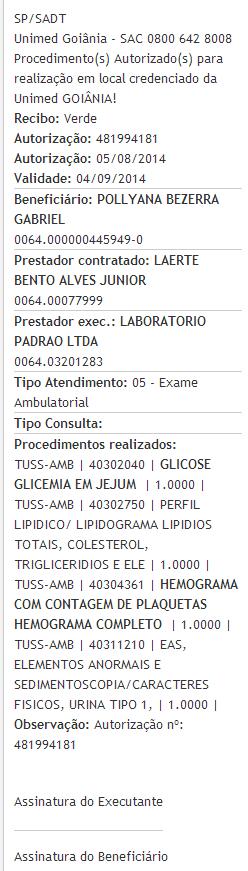 Guia Matricial:
Atendimento ao Beneficiário
Guia Impressa:
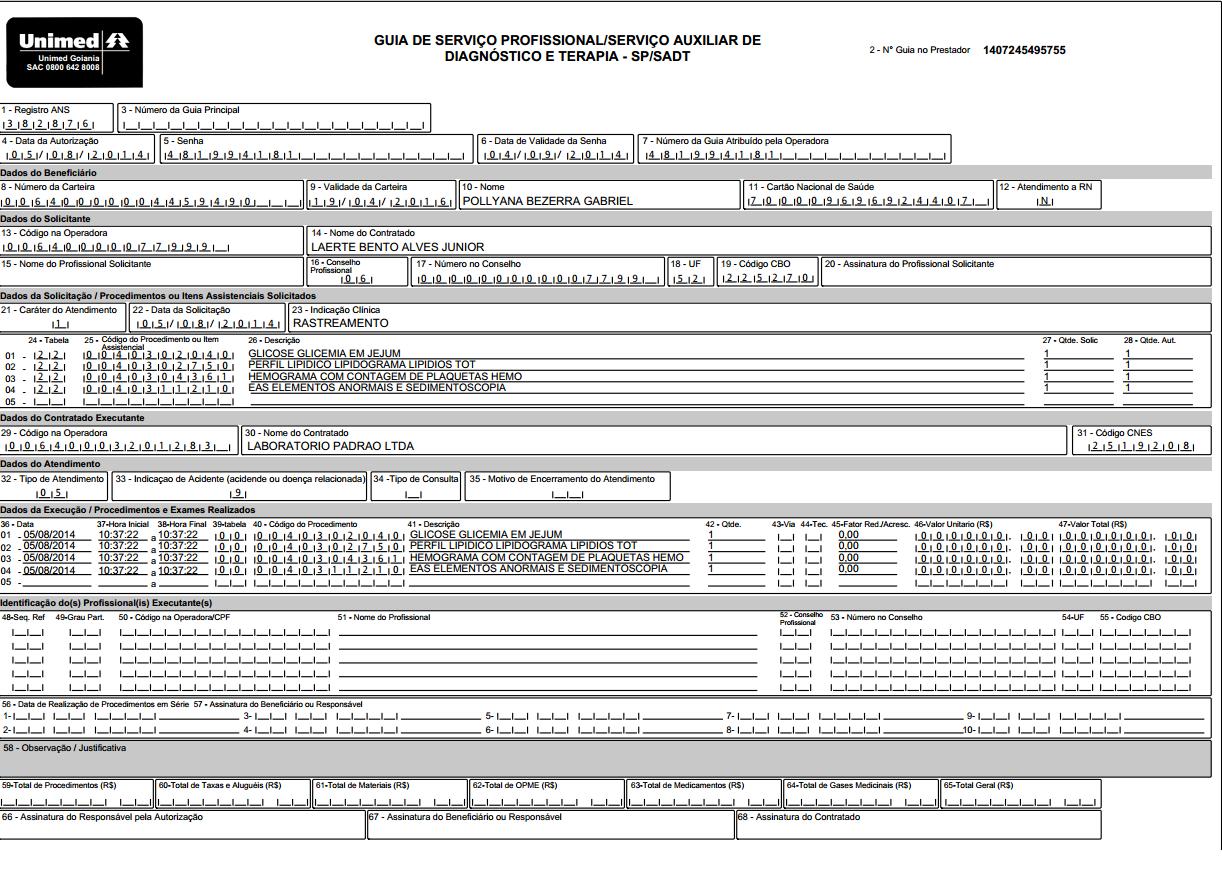 Senha de autorização
Acrescentar informações adicionais para justificar membros, quantidade, etc.
Atendimento ao Beneficiário
Parecer de Autorização:
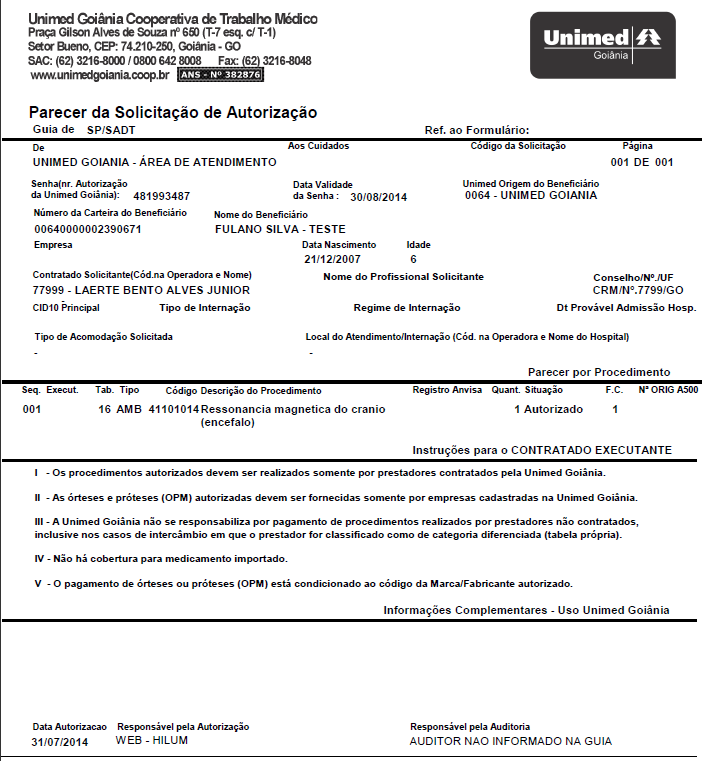 Atendimento ao Beneficiário
Guia Manual a ser autorizada:
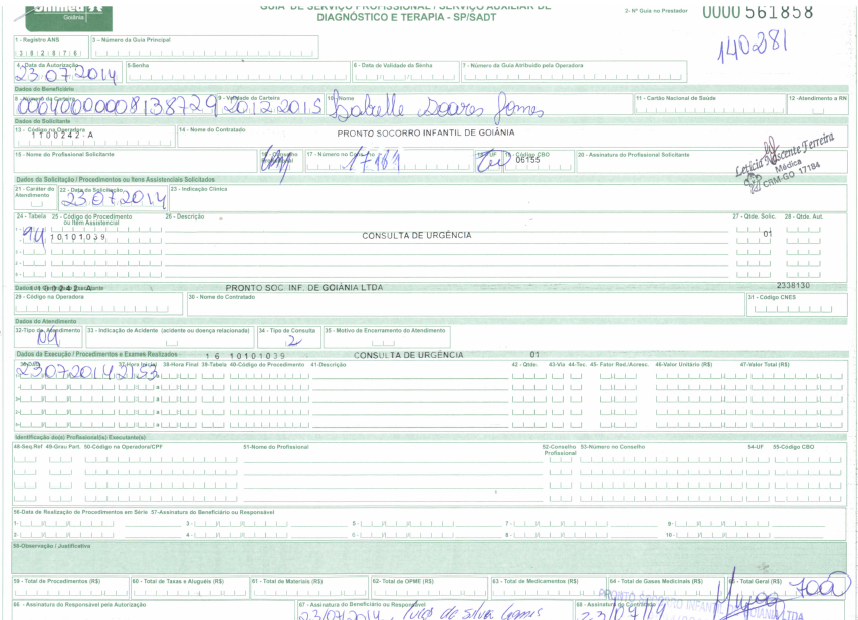 Formulários
Guia de Consulta
Guia de SP/SADT
Guia de Solicitação de Internação
Guia de Solicitação de Prorrogação de Internação ou Complemento do Tratamento
Solicitação de OPME
Solicitação de Quimioterapia
Solicitação de Radioterapia
Layout do Novo Sistema
Legenda de preenchimento dos campos
Identificação do Beneficiário
SP/SADT
62
9999-9999
Solicitação - SADT
Acrescentar informações adicionais para justificar membros, quantidade, etc.
Novo campo
Recibo de Autorização
Solicitação / Execução SP/SADT
Novo campo
Recibo de Autorização
Execução SP/SADT
Execução SP/SADT
Execução SP/SADT
Recibo da Execução
Solicitação de Internação
Solicitação de OPME
Solicitação de Quimioterapia
Quimioterapia
Mantém a rotina atual:
Solicitação requer autorização prévia da Unimed Goiânia.
Não requer EXECUÇÃO no sistema Hilum.
Prestador deverá apresentar a conta, juntamente com as novas Guias de ANEXOS de Quimioterapia e OPME, que foram preenchidas pelos médicos.
Solicitação de Radioterapia
Internação / Prorrogação / Complemento
ANEXOS: LAUDOS E EXAMES
Os laudos de exames devem ser enviados à Unimed Goiânia para auditoria, via Hilum, opção “ENVIA DOCUMENTO” do menu APOIO;
Caso necessite da imagem do Exame,  o paciente deverá levar à Unimed Goiânia.
Preencher a “Guia de Solicitação de Prorrogação de Internação” ou a “Guia de SP/SADT”. Enviar via Hilum, opção: “ENVIA DOCUMENTO” do menu APOIO, para a Unimed Goiânia.
Acompanhar a resposta da Unimed Goiânia através da opção:
“PARECER” do menu APOIO.
Envia Documentos
Envia Documentos
Hospitalização
Objetivo: Registrar a internação do beneficiário no Hospital, confirmando a hospitalização do paciente independente do modo como a solicitação foi registrada, se manual ou eletronicamente
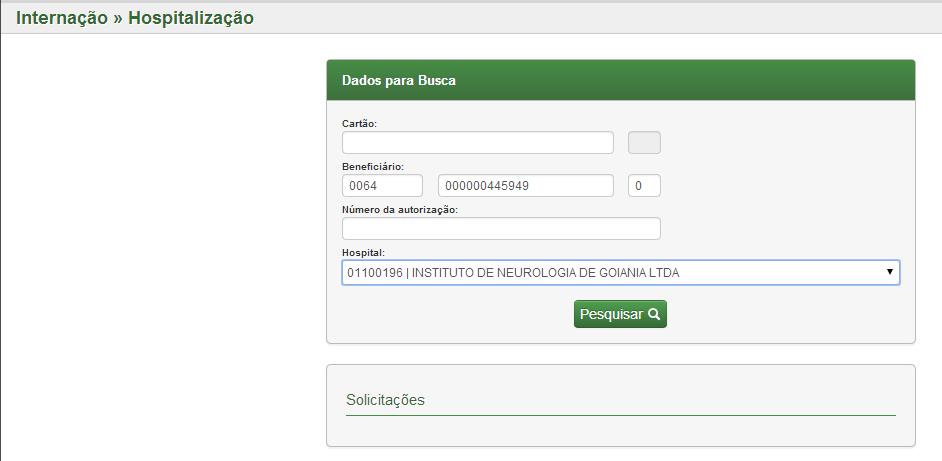 Hospitalização
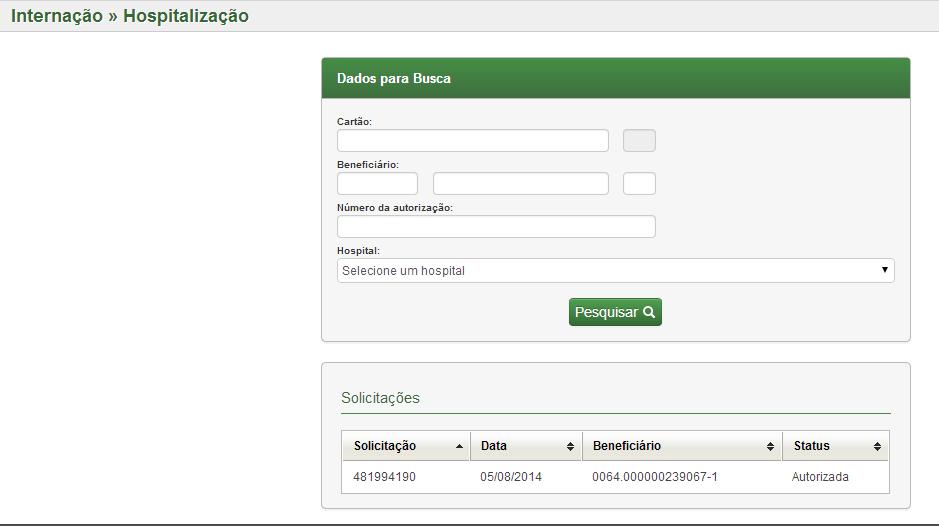 Hospitalização
Hospitalização
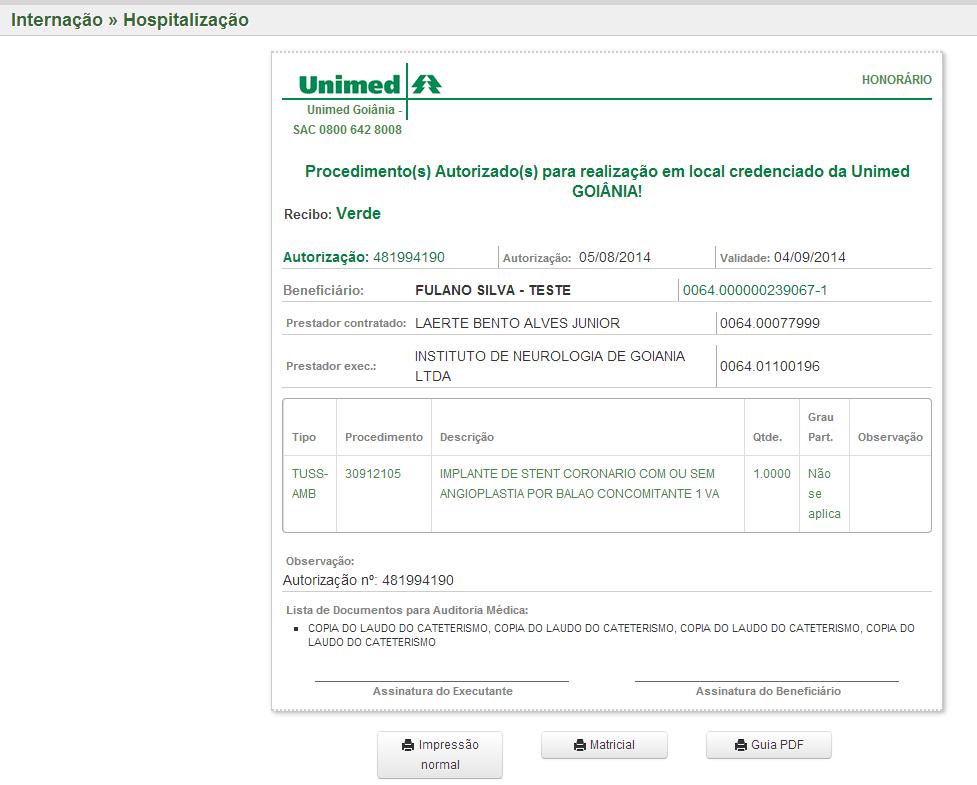 Pendência da Internação
Pendência da Internação
Relatório de Comprovante de Conta
Relatório de Comprovante de Conta
Relatório de Utilização / Ficha Médica
APOIO – Cancelamento
APOIO – Cancelamento
APOIO – Cancelamento
APOIO – Cancelamento
Diárias
Beneficiário de Goiânia:
Para atendimentos referente às internações clínicas, é necessário apenas o cadastro dos honorários médicos:

10102019 – VISITA HOSPITALAR

No caso de UTI, deverão ser cadastrados os códigos do honorário e da acomodação:
10104020 – ATENDIMENTO DO INTENSIVISTA EM UTI
60001038 – DIÁRIA DE  UTI ADULTO GERAL 
60001062 – DIÁRIA DE  UTI NEONATAL 
60001054 – DIÁRIA DE  UTI INFANTIL/PEDIÁTRICA
Diárias
Beneficiário de Intercâmbio:
Obrigatório informar o código da acomodação conforme tabela de Serviços Hospitalares e os honorários médicos
Apartamento
10102019 – VISITA HOSPITALAR
60000651- APARTAMENTO STANDART
60000678 - DIÁRIA DE  APARTAMENTO STANDARD DE PSIQUIATRIA

Enfermaria
10102019 – VISITA HOSPITALAR
60000694 - DIÁRIA DE  ENFERMARIA DE 3 LEITOS COM BANHEIRO PRIVATIVO
60034416 - DIÁRIA DE ENFERMARIA DE PSIQUIATRIA
UTI 
10104020 – ATENDIMENTO DO INTENSIVISTA EM UTI
60001038 – DIÁRIA DE  UTI ADULTO GERAL 
60001062 – DIÁRIA DE  UTI NEONATAL 
60001054 – DIÁRIA DE  UTI INFANTIL/PEDIÁTRICA
Informativos Finais
Nova versão do Sistema Hilum disponível em 01/09/2014. O Manual está disponível no Site (www.unimedgoiania.coop.br) opção DOWNLOADS.

À partir de Outubro as solicitações por contingências deverão ser feitas somente no Atendimento Presencial. Não serão autorizadas pela Central de Atendimento.
Login permanecerá o mesmo, porém, no primeiro acesso será necessário cadastrar nova senha.

Navegadores de Internet recomendados para NOVA versão do Hilum:
Chrome, Firefox e Internet Explorer (versão 10 ou superior). 

Uso do módulo de Internação – A partir da solicitação eletrônica do cooperado.

ATENÇÃO: Não mais será necessário registrar encerramento após a realização da sessão (opção antiga utilizada: CID/Tp. Saída).
Contatos
Para esclarecimentos de dúvidas sobre o uso do novo sistema,
     entrar em contato com o setor de Suporte da Unimed Goiânia:
Telefone: (62) 3216 8288
E-mail: suportehilum@unimedgoiania.coop.br
Sobre regras do Processo de Autorização, entrar em contato com a Central de Atendimento – (62) 3216 8400